PROFESSIONAL ADVISER ACADEMY: MODULE 1 ------------------------------------------------------------------------‘AN INTRODUCTION TO STRUCTURED PRODUCTS’-----------------------------------------------------------------DESIGNED FOR PROFESSIONAL ADVISER USE- MADE AVAIILABLE TO BEST PRICE FS CLIENTS -
© COPYRIGHT 2018 TEMPO STRUCTURED PRODUCTS
Learning objectives of this Module …
This Module aims to: 
Provide an introduction to structured products
Highlight how structured products can meet investors’ interests and needs
Explain how structured products are different from other types of investment
Explain the roles of different participants in the structured products market
Explain why investment banks issue structured products
Explain the different types of structured product available to investors
Highlight the key risks associated with investing in structured products
© COPYRIGHT 2018 TEMPO STRUCTURED PRODUCTS
2
Important notice: please take note of the legal disclaimer …
This document is a financial promotion for the purposes of section 21 of the Financial Services and Markets Act 2000, issued by Tempo Structured Products and approved by TIME Investments. 
This document has been designed to is used by, FCA authorised persons, including financial advisory firms and ealth managers (‘professional advisers’). It has not been designed for retail clients. However, investor access is provided to it through Best Price FS, as a general service.
No investment, legal, tax recommendation or advice of any type and no suggestion of suitability of any investment for any prospective investor is given or implied in this document. The information in this document does not take account of the investment objectives, particular needs or financial situation of any client or potential client of any professional adviser to whom this document is distributed. There are risks associated with an investment in any structured product. 
This document is for your information only and is not intended as an offer, or recommendation or solicitation of an offer to buy or sell any investment, security, financial instrument or other specific product, to conclude a transaction, or to provide any investment service or investment advice, or to provide any research, investment research or investment recommendation, in any jurisdiction.

By accessing this document you will be taken to have represented, warranted and undertaken that: (i) you understand that this document is designed for professional adviser (as referred to above) use; (ii) that you have read, agree to and will comply with the contents of this notice; (iii) you will conduct your own analysis or other verification of the data set out in this document and will bear the responsibility for all or any costs incurred in doing so; and (iv) that you are not accessing and accepting this document from any jurisdiction other than the United Kingdom, in compliance with all laws and regulations applicable to such access and acceptance.

This document and all information herein are provided “as is”, “as available” and no representation or warranty of any kind, express, implied or statutory, is made by regarding any statement or information herein or in conjunction with this document. Any opinions, market prices, estimates, forward looking statements, hypothetical statements, forecast returns or other opinions leading to financial conclusions herein reflect our subjective judgment as of the date of this document. Any forward looking information has been prepared on a number of assumptions which may prove to be incorrect and, accordingly, actual results may vary. Past performance is no guarantee of future results; nothing herein shall constitute any representation, warranty or prediction as to future performance of any issuer. 

Considerable care has been taken to ensure the information in this document is accurate, however no representation or warranty is given as to the accuracy or completeness of any information and no reliance may be placed for any purpose whatsoever on the information or opinions contained in this document or on its completeness and no liability whatsoever is accepted for any loss howsoever arising from any use of this document or its contents otherwise in connection therewith.
3
Important notice: don’t forget the risks
Please note that this module does not constitute advice, nor is it a recommendation to invest in any plan. Investor access is provided to it through Best Price FS, as a general service.

It should always be understood that: structured products are not suitable for everyone; past performance is not a reliable indicator of or guide to future performance and should not be relied upon, particularly in isolation; the value of investments and the income from them can go down as well as up; the value of structured products may be affected by the price of the underlying investments; capital is at risk and investors could lose some or all of their capital. 

Investors should always read the relevant plan documents relating to any structured product plan of interest, in particular: the plan brochure; plan application pack, including, the terms and conditions of the plan; and consider the issuer’s key information document (KID), securities prospectus and final terms sheet, for full details of any plan, including the features and information on the risks associated with an investment in the plan, before making a decision to invest in any plan. Investors should not invest in any investment product unless they understand it, in particular the relevant risks.

This module was prepared in 2017.
4
Meeting investors interests and requirements …
Savers and investors need ‘real returns’: over and above inflation and ‘risk free’ cash
Savers and investors therefore need ‘asset-based’ returns
However, most savers / investors naturally describe themselves as cautious to balanced:
 savers and investors want and need: returns on their capital
 but they also want and need to know they will get: return of their capital
Providers and advisers need to empathise with the genuine and intrinsic interests of savers / investors
Providers and advisers need to empathise with the genuine / intrinsic interests of savers / investors
-------------------------------------------------------------------------------------------------------------------
Savers and investors want and need returns on their capital 
… but they also want and need return of their capital
© COPYRIGHT 2018 TEMPO STRUCTURED PRODUCTS
5
What would investors design for themselves, if they could …
Let’s start with the basics: if not told by the investment industry that they can’t have what they would naturally want, what would investors design for themselves, if they could design their own investments?
      Most investors (no matter how cautious or sophisticated) would:-

structured products can remove, reduce or at least pre-define (levels and type of) exposure to market risk
risk is defined ‘by contract’: and is not a factor of active (or passive) fund management
        … however structured products are usually subject to issuer / counterparty risk


            
structured products can also pre-define investment returns (on either a fixed / non-conditional or conditional basis), including providing returns that require no market growth
returns are also defined ‘by contract’: and are not determined by active fund management process
        … in fact the process / performance risks of structured products are borne by the issuer / counterparty
                   (investors delegate this risk to the issuer, in a way that cannot be achieve with other investment products) 



             
structured products generally state and deliver any returns ‘net’ of charges: without direct deductions
        … though there are, of course, implicit / internal charges
1.  Control (and ideally remove / reduce) exposure to risk: because no-one takes risk for the sake of it
2.  Pre-arrange (and maximise) investment returns: investors ideally want to have and eat their cake!
3.  Ensure low (or even no) charges …
© COPYRIGHT 2018 TEMPO STRUCTURED PRODUCTS
6
What would investors design for themselves, if they could …
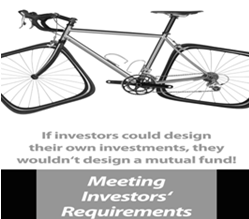 It is probably fair to say that if investors designed their own investments, they would be unlikely to design anything that looks and feels much like a mutual fund!!
However, many of the key and fundamental features of an investor-designed investment might look and feel much like a structured product:
with less likelihood of capital losses being experienced as the result of market downside;
with more likelihood of positive returns being generated, even in challenging market environments;
with charges that impact less on capital and any returns generated;
and with providers obligated to deliver what they promise
© COPYRIGHT 2018 TEMPO STRUCTURED PRODUCTS
7
Introducing structured products: the basics …
A definition: there’s no universally recognised definition of a structured product, but the following offers a relatively succinct explanation and some important considerations:
structured products are investments issued by investment banks, known as issuers / counterparties;
they are usually designed to run for an investment term of c.5-6 years (but it could be 1 month to 10 years);
they offer investors stock market (or other asset class) linked investments, with the benefit of defined and usually reduced exposure to market risk (including the potential for complete removal of downside market risk)
combined with defined potential returns (including fixed and non-conditional returns and / or products that can generate positive returns without requiring the stock market to rise);
capital invested and any potential returns are usually dependent upon the solvency of the issuer / counterparty  throughout the investment term, i.e. the bank mustn’t ‘go bust’ (which is known as ‘issuer / counterparty risk’)
Structured products are typically fixed term investments, that are issued by investment banks, 
known as issuers / counterparties, that offer investors stock market linked investments with the benefit of
 potentially pre-defined and usually reduced levels of risk, combined with pre-defined potential returns 
----------------------------------------------------------------------------------------------------------------------------------------
Both the potential returns and repayment of money invested are usually dependent upon the issuer /
counterparty bank remaining solvent throughout the investment term, i.e. the bank mustn’t ‘go bust’
© COPYRIGHT 2018 TEMPO STRUCTURED PRODUCTS
8
Some important initial points to think about …
Structured products can bend or break the relationship between risk and returns that usually exists in      stock market linked investments, in ways that active and passive fund management don’t and can’t:
exposure to stock market downside risk can be removed, reduced or at least defined
performance can be pre-defined, and positive performance can be generated even if markets trade sideways or go down (it is important to remember that there is ‘upside risk’ as well as downside risk in investing, i.e. the risk that markets do not rise) 
delivery of stated performance is a contractual obligation for the provider, which transforms the risks that are usually inherent in investing with active and / or passive mutual funds
While market risk can be removed, reduced or at least defined, it is usually replaced by ‘credit risk’, i.e. the issuer / counterparty bank must remain solvent throughout the product’s investment term:
it’s very important that this is understood: structured products can transform many of the risks usually inherent in investing, but they are not alchemy: they don’t make all risk disappear!
Structured products can bend or break the relationship between risk and returns, that usually exists in
      stock market linked investments, in ways that active and passive fund management don’t and can’t
-----------------------------------------------------------------------------------------------------------------------------------------------
While market risk can be removed, reduced or at least defined, it is usually replaced by ‘credit risk’, 
i.e. the issuer / counterparty bank must remain solvent throughout the product’s investment term
© COPYRIGHT 2018 TEMPO STRUCTURED PRODUCTS
9
Some important initial points to think about …
It’s important to understand that removing or reducing the stock market risk from a stock market linked investment is understandably of interest to many investors
While stock markets are generally expected to rise in value, over time, returns can be unpredictable and history has shown that even a 5-year time horizon is not always sufficient to protect investor’s capital:
the mantra that time is the great healer is not a ‘water-tight’ investment strategy
and the conjoined mantra that diversification protects investors is also disproven in times of stress, such as recent crises, as correlation between markets and asset classes increased, with almost all going down
Equally important to understand is the fact that even if stock market protection might be shown not to be necessary for a particular period, because the stock market went up, that does not mean that there was no value in the protection:
if a person’s house does not burn down or is not burgled in a particular year, people do not look at their house and contents insurance and retrospectively deem that it was worthless
Structured products can provide investors with an increased likelihood of positive returns 
being generated combined a decreased likelihood of capital losses being experienced
--------------------------------------------------------------------------------------------------------------
It is difficult to put a price on the value of giving investors peace of mind, 
in the way that structured products can and do
© COPYRIGHT 2018 TEMPO STRUCTURED PRODUCTS
10
Perhaps the most important point to understand …
Perhaps the most important point to understand is that structured products equate to ‘investing by contract’: 
all of the terms of a structured product are legal and contractual obligations’ upon the issuer / counterparty of the product’s underlying securities;
if the issuer / counterparty is solvent at maturity they are legally obligated to deliver precisely what they stated to investors at the outset – with ‘no wriggle room’: unless they are bust! 
… and banks, governments, central banks, regulators, shareholders, employees, savers and investors tend not to like banks becoming bankrupt!
‘Investing by contract’ is fundamentally different to investing in other types of investment, such as active - or passive - mutual funds, which are basically based upon nothing more than the ‘hopes and aims’ of the fund manager (but hopes and aims are not contractual legal obligations):
for many investors this USP of structured products is a major attraction: and rightly so: investing by contract can remove many of the investment risks and concerns that many investors understandably have
Perhaps the most important point about structured products is that they equate to ‘investing by contract’ 
---------------------------------------------------------------------------------------------------------------------------------------------------
Investing by contract can remove many of the risks inextricably linked with other types of investment
© COPYRIGHT 2018 TEMPO STRUCTURED PRODUCTS
11
The key players …
Issuer / Counterparty Banks: Major global investment banks are usually the ‘counterparties’ that ‘issue’ the securities (i.e. the investments) that structured products are based upon:
examples of investment banks actively engaged in the structured products market include: BNP Paribas; Bank of America; Barclays; Citigroup; Credit Suisse; Goldman Sachs; HSBC; Investec; JP Morgan; Morgan Stanley, Natixis; Nomura; RBC; Santander; Societe Generale; UBS
Plan Managers / Promoters: Products are often designed, developed, arranged and promoted by providers, who are sometimes known as ‘Plan Managers’ (a general term, but not actually a regulatory term):
the provider / plan manager can be the issuing investment bank themselves or an independent firm working in conjunction with the investment banks to design and develop products
Professional Advisers: While high street banks and building societies sometimes offer structured products (and used to sell a lot), most of the UK retail structured products market now operates through independent professional advisers (IFAs), who are responsible for selecting investments on merit, based upon suitability for their clients
‘execution only’ brokers have also been quite active in promoting structured products and structured deposits to savers / investors (based on appropriateness tests, as opposed to suitability): with some x/o firms also        offering advice options to investors, if advisory input is wanted
Investors: Self-evidently invest their capital, in order to achieve growth or income and tax efficiency
© COPYRIGHT 2018 TEMPO STRUCTURED PRODUCTS
12
Counterparties are typically leading global investment banks …
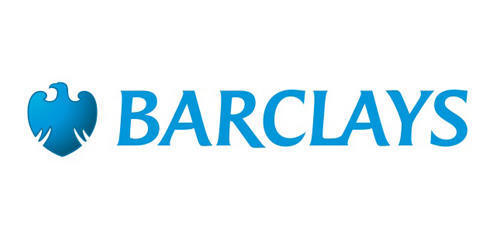 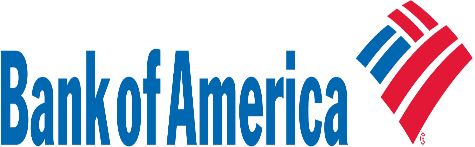 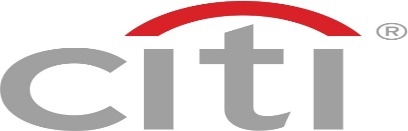 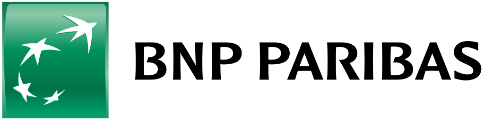 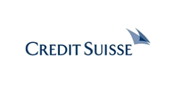 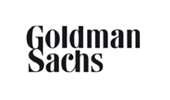 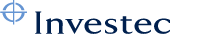 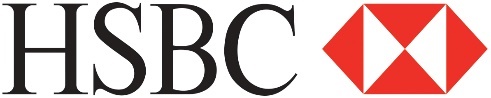 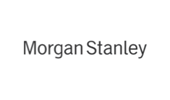 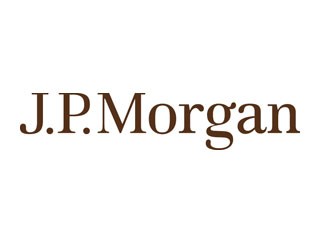 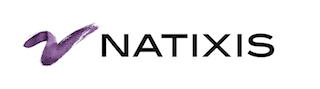 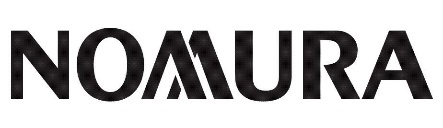 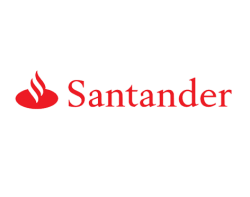 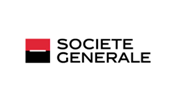 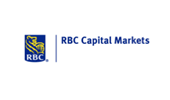 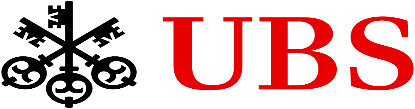 © COPYRIGHT 2018 TEMPO STRUCTURED PRODUCTS
13
Why do investment banks issue structured products …
Why do investment banks issue structured products: what’s in it for them?
the answer is straightforward: investment banks use structured products as a way of raising funds, in much the same way that they might issue corporate bonds on the money markets or aim to attract deposits from retail or corporate customers (if they have retail banking / deposit taking operations);
more specifically, the treasury teams of the investment banks try to use structured products as a more cost        effective (i.e. cheaper) means of raising funds than issuing corporate bonds 
  [this point is explained in more detail in Module 2_‘Understanding Structured Products’]
Investment banks issue structured products as a way of raising funds, 
in much the same way that they issue corporate bonds or take deposits
© COPYRIGHT 2018 TEMPO STRUCTURED PRODUCTS
14
Types of structured products …
Structured Deposits: are basically cash products, with the same risk and protection (i.e. FSCS protection, if the bank is licensed and the investor an eligible claimant) as deposit accounts, BUT with the rate of interest determined by the performance of an underlying stockmarket (or other asset class) link 
Structured Products (also sometimes referred to as Structured Investments): two types: 
Either ‘Protected’ Structured Products: have the same full protection from market risk as a structured deposit, but do not usually benefit from FSCS protection in respect of counterparty failure (unless other factors, such as mis-selling, are involved) 
Or ‘Capital-at-Risk’ (CaR) Structured Products: place an investor’s capital at risk from stock market            downside in return for higher returns potential. As with protected structured products, CaR structured            products also do not benefit from FSCS protection (other than for misselling)
Both structured deposits and protected structured products provide investors with stock market (or other asset class) linked investments, without market downside risk, at maturity
Structured capital-at-risk products (referred to regulatorily as ‘SCARPS’) usually include a significant level of protection from market downside (such as a downside barrier of 40-50%)
Aside from protection, taxation can be a consideration when choosing between structured products
There are TWO MAIN TYPES of structured products (with the second breaking down into two types):
© COPYRIGHT 2018 TEMPO STRUCTURED PRODUCTS
15
Types of structured products …
Explained at the simplest level, structured products can offer investors solutions designed for either:

- Growth;
      or
      - Income;           
      … or a combination of both
© COPYRIGHT 2018 TEMPO STRUCTURED PRODUCTS
16
Product development considerations …
Like any investment, structured products should be designed and developed to meet clearly identified investor interests / requirements:
this is becoming embedded in investment regulation, in MiFID II (Markets in Financial Instruments Directive), but is something that the structured products sector in the UK has been working with for some time now
While structured products can ‘bend’ (or even break) the relationship that usually exists between market risk and the level of returns that investors receive, they are not alchemy: 
the terms of structured products can only be manufactured within the confines of what is possible based on prevailing market factors, such as: the level of interest rates; the level of the stock market; the volatility of the stock market; the credit strength of the issuer / counterparty and their appetite to attract funds, etc.
Prescriptive regulations govern the way that the structured products sector operates, including both issuing / counterparty banks and providers / plan managers / promoters:
and the way that professional advisers select and advise on structured products
Regulations govern the way that the structured products sector operates
------------------------------------------------------------------------------------------------------------------------------
Structured products must be designed to meet clearly identified investor interests / requirements
© COPYRIGHT 2018 TEMPO STRUCTURED PRODUCTS
17
Simple to explain: returns …
The returns of a structured product are usually pre-defined and can be described in very straightforward terms:
importantly, some structured products can offer fixed / non-conditional returns
other types of structured products can generate positive returns even if the stock markets that the products are linked to fail to rise
and some structured products can be specifically designed to generate positive returns for investors even if stock markets they are linked to fall
Providers must ensure that they are ‘clear, fair, and not misleading’ 
when describing the potential returns of a product
© COPYRIGHT 2018 TEMPO STRUCTURED PRODUCTS
18
Structured products operate on passive investment principles …
Structured products generally operate on passive investment principles, linking to markets / assets through indices: 
but ‘with bells and whistles’, as opposed to investing in passive investment funds
Structured products can change investor’s exposure to both downside and upside stock market risk, in ways that traditional passive investment funds simply don’t and can’t, including removing or reducing downside market risk and providing the potential for fixed and non-conditional returns, including options that do not require the market / index to rise:
these are important points, that may add significant value for investors, over and above simple passive investment options, particularly depending on adviser / investor views regarding the investment outlook  
Index performance is calculated contractually, without the need for stock replication and therefore without tracking error, or direct / explicit charges etc.:
 however, it should be understood that most indices are based on ‘price return’, i.e. they do not take into account and include the dividend returns that may form part of the total return of the stocks: so the potential returns of a structured product, and any features and benefits that the product includes, need to be considered
Structured products generally operate on passive investment principles, linking to stock markets and 
or asset classes through indices: but they can change investor’s exposure to both downside 
and upside market risk, in ways that traditional passive investment funds simply don’t and can’t
© COPYRIGHT 2018 TEMPO STRUCTURED PRODUCTS
19
Simple to explain (but essential to understand): key risks …
The risks of structured products can also be explained in straightforward terms. There are two fundamental / key risks in most structured products:
Issuer / counterparty risk: also known as ‘credit risk’, is the risk that the investment bank responsible for issuing the securities that the product is based upon fails to remain solvent throughout the investment term 
  (the bankruptcy of Lehman Brothers, in 2008, highlighted the importance of understanding counterparty risk);
Market risk: is the risk that the level of the underlying stock market (or asset) that the product is linked to will cause a loss of capital (if a product is not fully protected from downside market risk) 
  (the collapse of the TMT bubble in 1999-2002, highlighted the importance of understanding market risk)
A number of other factors are also important for advisers / investors to consider, including:
Operational risk (Plan manager / Administration / Custody): this includes consideration of the operational strength of the plan manager and the administration and custody arrangements, and service, throughout the life of the product 
  (this risk is often overlooked by advisers and investors, but should be an important consideration)
  [these points are explained in more detail in Module 6_‘Key risks / past events: the lessons to be learnt’]
As with returns, providers must ensure they are ‘clear, fair and not misleading’ in describing any risks
--------------------------------------------------------------------------------------------------------------------------------------------------
Structured products do not make all risks disappear and any risks that exist - and the consequences 
of the risks - must be fully disclosed and understood by professional advisers / prospective investors
© COPYRIGHT 2018 TEMPO STRUCTURED PRODUCTS
20
Some examples: growth products …
[See Module 14_’Product types and examples’ for fuller explanations of product propositions]
© COPYRIGHT 2018 TEMPO STRUCTURED PRODUCTS
21
Some examples: income products …
[See Module 14_’Product types and examples’ for fuller explanation of product propositions]
© COPYRIGHT 2018 TEMPO STRUCTURED PRODUCTS
22
Some examples: ‘kick-out’ products …
[See Module 14_’Product types and examples’ for fuller explanation of product propositions]
© COPYRIGHT 2018 TEMPO STRUCTURED PRODUCTS
23
Exceptional portfolio planning / asset allocation scope …
Structured products can link to virtually any underlying investment, from mainstream market indices to non-mainstream markets or asset classes, always with the potential to:
remove, reduce or at least define exposure to market / asset downside risk
generate positive returns without requiring market / asset growth
The scope for the design of structured products is unparalleled
© COPYRIGHT 2018 TEMPO STRUCTURED PRODUCTS
24
Summary introductory points re structured products …
STRUCTURED PRODUCTS CAN …
INCREASE THE
 LIKELIHOOD OF
POSITIVE 
RETURNS BEING
 GENERATED
FOR INVESTORS
PROVIDE
INNOVATIVE
PORTFOLIO
OPTIONS
FOCUS ON
GROWTH
FOCUS ON
INCOME
DECREASE THE
 LIKELIHOOD OF
 CAPITAL LOSSES 
BEING
 EXPERIENCED
BY INVESTORS
structured products can provide fixed or pre-defined returns, that can mitigate the risk that markets fail to rise (or even fall)
structured products can provide income options, at a time when interest rates and bond yields are at historic lows (and may stay there)
structured products can provide growth options with risk / return profiles that are not possible through other types of investment
structured products can increase portfolio options and diversification of investment type, as well as asset class / geography
structured products can remove, reduce or at least define investor exposure to market downside risk and the risk of loss of capital
AND STRUCTURED PRODUCTS ‘DO IT ALL BY CONTRACT’
© COPYRIGHT 2018 TEMPO STRUCTURED PRODUCTS
25
Conclusion …
As should be evident from this general introduction, structured products’ offer unique benefits and advantages for investors. They can be designed to:
remove, reduce or at least define investor exposure to downside stock market risk, removing or reducing the risk of potential loss of capital that is usually inextricably linked to stock market linked investments
provide the potential for defined returns, including the scope to generate positive returns without necessarily requiring the stock market to rise, and with some product options generating positive returns even if markets fall
These features are relevant and potentially value-adding for many / most investors
Many / most investors want and need returns on their capital AND return of their capital 
this is what structured products can be designed to do
and, uniquely, they do it ‘by contract’, offering investors a fundamentally different type of investment approach
Best of breed structured products can complement and add value alongside best of breed active and passive funds - and other investment options - for investors, in diversified and balanced portfolios
© COPYRIGHT 2018 TEMPO STRUCTURED PRODUCTS
26
Learning outcomes of this Module …
Following completion of Module 1, you should now:

Have thought about general investor interests and needs and the ways that these needs can be met by structured products, as part of a balanced and genuinely diversified portfolio
Understand what structured products are
Understand the key differences between structured products and other types of investment, particularly the fact that structured products are contractual obligations, that can pre-define both levels and types of any risks that may exist and the potential returns
Be able to identify the different parties involved in the structured products market, and to recognise their different roles and how they interact with each other
Understand why investment banks issue structured products
Have some idea of the different types of structured product that are offered to UK retail investors, and be able to recognise their key features
Have some idea of the key risks associated with investing in structured products, with particular focus on counterparty risk, stockmarket risk and operational risk
© COPYRIGHT 2018 TEMPO STRUCTURED PRODUCTS
27
Tempo Structured Products is a trading name of ARCSP LLP, registered in England under number OC400846, with its registered offices at 338 Euston Road, London NW1 3BG. Tempo Structured Products is an appointed representative of TIME Investments, which is a trading name of Alpha Real Property Investment Advisers LLP. Alpha Real Property Investment Advisers is authorised and regulated by the Financial Conduct Authority, 25 The North Colonnade, Canary Wharf, London E14 5HS, under FCA No. 534723. Tempo Structured Products and TIME Investments are subsidiaries of Alpha Real Capital LLP, which is authorised and regulated by the Financial Conduct Authority, under FCA No. 436048.
© COPYRIGHT 2018 TEMPO STRUCTURED PRODUCTS
28